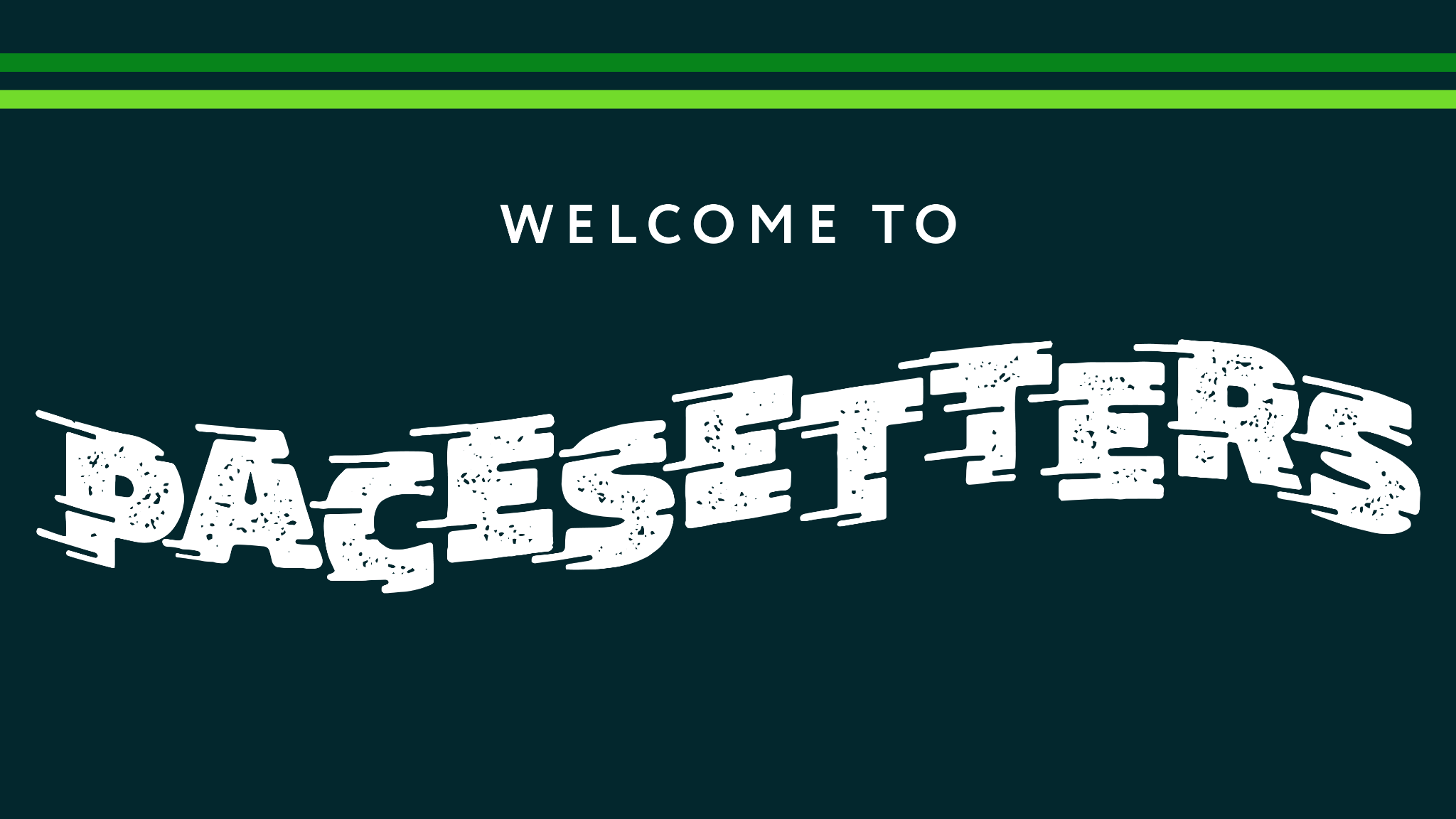 2 Corinthians 2:14 But thanks be to God, who . . . manifests through us the sweet aroma of the knowledge of Him in every place. 15 For we are a fragrance of Christ to God among those who are being saved and among those who are perishing . . . 17 For we are not like many, corrupting/diluting the word of God, but as from sincerity, but as from God, we speak in Christ in the sight of God.
2 Corinthians 2:14 But thanks be to God, who . . . manifests through us the sweet aroma of the knowledge of Him in every place. 15 For we are a fragrance of Christ to God among those who are being saved and among those who are perishing . . . 17 For we are not like many, corrupting/diluting the word of God, but as from sincerity, but as from God, we speak in Christ in the sight of God.
2 Corinthians 2:14 But thanks be to God, who . . . manifests through us the sweet aroma of the knowledge of Him in every place. 15 For we are a fragrance of Christ to God among those who are being saved and among those who are perishing . . . 17 For we are not like many, corrupting/diluting the word of God, but as from sincerity, but as from God, we speak in Christ in the sight of God.
One key to being a fragrance of Christ is understanding & communicating the New Covenant instead of the Old Covenant
2 Corinthians 3:6-18Old Covenant vs. New Covenant
2 Corinthians 3:6-18Old Covenant vs. New Covenant
2 Corinthians 3:6-18Old Covenant vs. New Covenant
2 Corinthians 3:6-18Old Covenant vs. New Covenant
2 Corinthians 3:6-18Old Covenant vs. New Covenant
2 Corinthians 3:6-18Old Covenant vs. New Covenant
2 Corinthians 3:6-18Old Covenant vs. New Covenant
2 Corinthians 3:6-18Old Covenant vs. New Covenant
2 Corinthians 3:6-18Old Covenant vs. New Covenant
3:6 (God) made us adequate as servants of a new covenant, not of the letter but of the Spirit; for the letter kills, but the Spirit gives life. 7 But if the ministry of death, in letters engraved on stones, came with glory, so that the sons of Israel could not look intently at the face of Moses because of the glory of his face, fading as it was, 8 how will the ministry of the Spirit fail to be even more with glory? 9 For if the ministry of condemnation has glory, much more does the ministry of righteousness abound in glory. 10 For indeed what had glory, in this case has no glory because of the glory that surpasses it. 11 For if that which fades away was with glory, much more that which remains is in glory.
2 Corinthians 3:6-18Old Covenant vs. New Covenant
The New Covenant surpasses & replaces the Old Covenant
2 Corinthians 3:6-18Old Covenant vs. New Covenant
THE MINISTRY OF DEATH vs. THE MINISTRY OF THE SPIRIT
3:6 . . . the letter kills, but the Spirit gives life. 7 But if the ministry of death, in letters engraved on stones, came with glory . . . 8 how will the ministry of the Spirit fail to be even more with glory?
2 Corinthians 3:6-18Old Covenant vs. New Covenant
THE MINISTRY OF DEATH vs. THE MINISTRY OF THE SPIRIT



The Old Covenant is a lifeless code of moral demands (Rom. 7:12,18)
3:6 . . . the letter kills, but the Spirit gives life. 7 But if the ministry of death, in letters engraved on stones, came with glory . . . 8 how will the ministry of the Spirit fail to be even more with glory?
2 Corinthians 3:6-18Old Covenant vs. New Covenant
THE MINISTRY OF DEATH vs. THE MINISTRY OF THE SPIRIT



The Old Covenant is a lifeless code of moral demands (Rom. 7:12,18)
The New Covenant provides God’s motivation & power to live for Him (Phil. 2:13)
3:6 . . . the letter kills, but the Spirit gives life. 7 But if the ministry of death, in letters engraved on stones, came with glory . . . 8 how will the ministry of the Spirit fail to be even more with glory?
2 Corinthians 3:6-18Old Covenant vs. New Covenant
THE MINISTRY OF CONDEMNATION vs. THE MINISTRY OF RIGHTEOUSNESS


The Old Covenant only exposes our guilt & worthiness of God’s judgment (Heb. 10:1)
3:9 For if the ministry of condemnation has glory, much more does the ministry of righteousness abound in glory.
2 Corinthians 3:6-18Old Covenant vs. New Covenant
THE MINISTRY OF CONDEMNATION vs. THE MINISTRY OF RIGHTEOUSNESS


The Old Covenant only exposes our guilt & worthiness of God’s judgment (Heb. 10:1)
The New Covenant gives us permanent right standing with God through Christ’s atoning death (2 Cor. 5:21)
3:9 For if the ministry of condemnation has glory, much more does the ministry of righteousness abound in glory.
2 Corinthians 3:6-18Old Covenant vs. New Covenant
THE MINISTRY OF CONDEMNATION vs. THE MINISTRY OF RIGHTEOUSNESS


Forsake all of your works to earn God’s acceptance!  
Put your trust in Christ alone to earn God’s acceptance for you!
3:9 For if the ministry of condemnation has glory, much more does the ministry of righteousness abound in glory.
2 Corinthians 3:6-18Old Covenant vs. New Covenant
SUPERFICIAL vs. PROFOUND CHANGE IN YOUR LIFE


The Old Covenant can only produce external changes that disguise your unchanged heart
3:13 (We) are not like Moses, who used to put a veil over his face so that the sons of Israel would not look intently at the end of what was fading away . . .
2 Corinthians 3:6-18Old Covenant vs. New Covenant
SUPERFICIAL vs. PROFOUND CHANGE IN YOUR LIFE


The Old Covenant can only produce external changes that disguise your unchanged heart
3:18 But we all, with unveiled face, beholding as in a mirror the glory of the Lord, are being transformed into the same image from glory to glory, just as from the Lord, the Spirit.
2 Corinthians 3:6-18Old Covenant vs. New Covenant
SUPERFICIAL vs. PROFOUND CHANGE IN YOUR LIFE


The Old Covenant can only produce external changes that disguise your unchanged heart
The New Covenant can gradually change you from the inside-out so that you display Christ-like character (Gal. 5:22,23)
3:18 But we all, with unveiled face, beholding as in a mirror the glory of the Lord, are being transformed into the same image from glory to glory, just as from the Lord, the Spirit.
2 Corinthians 3:6-18Old Covenant vs. New Covenant
SUPERFICIAL vs. PROFOUND CHANGE IN YOUR LIFE


“How can I experience this transformation?”
3:18 But we all, with unveiled face, beholding as in a mirror the glory of the Lord, are being transformed into the same image from glory to glory, just as from the Lord, the Spirit.
2 Corinthians 3:6-18Old Covenant vs. New Covenant
SUPERFICIAL vs. PROFOUND CHANGE IN YOUR LIFE


“How can I experience this transformation?”
3:18 But we all, with unveiled face, beholding as in a mirror the glory of the Lord, are being transformed into the same image from glory to glory, just as from the Lord, the Spirit.
2 Corinthians 3:6-18Old Covenant vs. New Covenant
SUPERFICIAL vs. PROFOUND CHANGE IN YOUR LIFE


What are some other ways that we can “contemplate” the New Covenant?
3:18 But we all, with unveiled face, beholding as in a mirror the glory of the Lord, are being transformed into the same image from glory to glory, just as from the Lord, the Spirit.